Introducing the Newly Redesigned
CHURCH MISSION SUPPORT
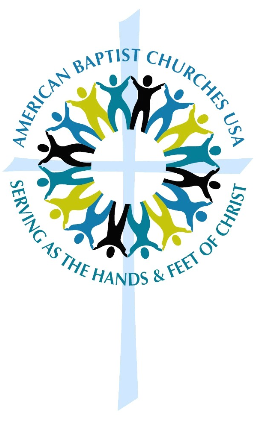 Form
1
INSTRUCTIONS FOR THE 
RECEIVING UNITS
2
Monthly Report Of Mission Support
The OLD
Format
3
Church Mission Support
The 


Format
NEW
4
A Total Redesign
5
The REASON Behind The Redesign
The purpose of redesigning this form is clear and simple:  We needed to make it easier for the ABC churches to submit their mission giving.
6
Now that you understand WHY we reformatted this form, let’s see how it may impact your work as a Receiving Unit…
We’re READY!
7
As you know, Receiving Units are responsible to work with the incoming Church Mission Support forms and enter them as new receipts into the American Baptist Churches Information Systems (ABCIS).
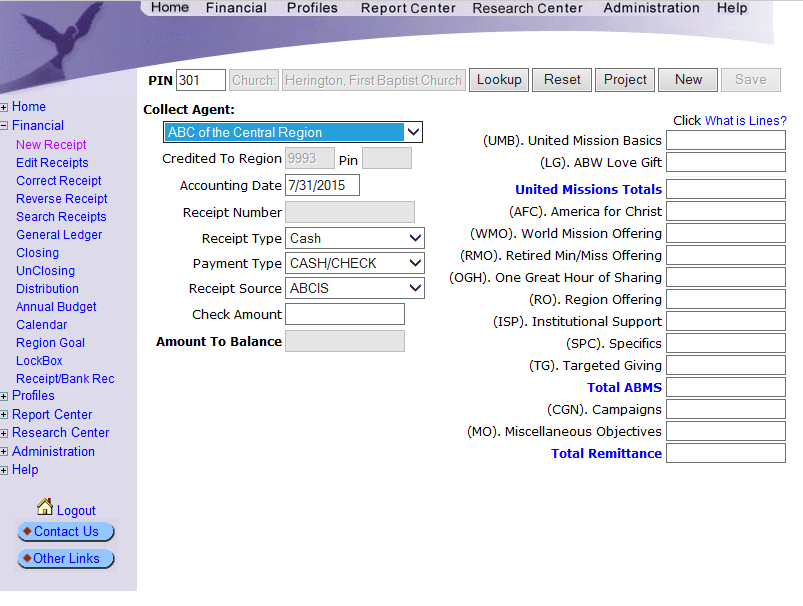 8
The old form had additional columns for the codes, organizations, etc. and a coding section that lined up with the data entry screen.
		OLD FORM		      DATA ENTRY
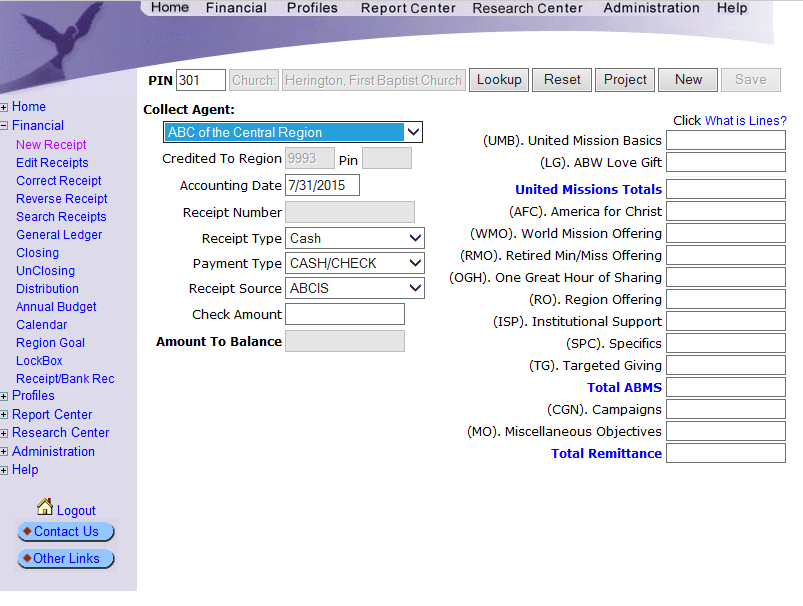 9
In order to give more room to the churches, the coding section and additional columns had to be removed.
	       OLD FORM		           NEW FORM
X
?
X
10
This should not be a problem when: 
The church gives just to giving categories     A – E;
The other entries are very clearly defined; and
There is space on the form to add any CODES needed.
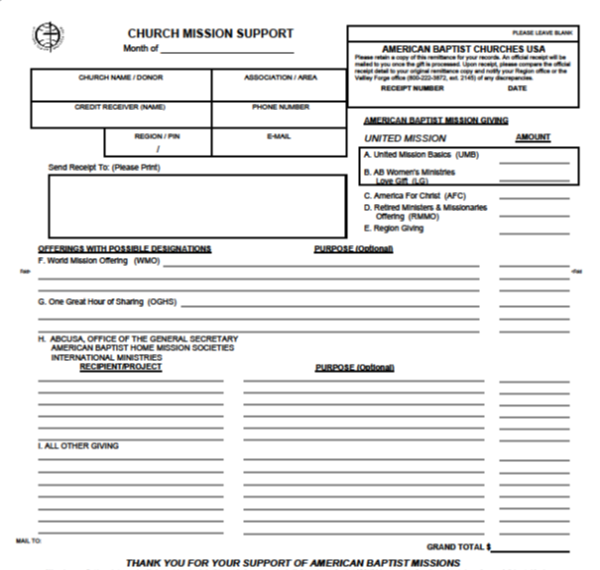 January 2016


                                           My Baptist Church                            My Area
 
                                          My Credit Receiver                      999-999-9999

                                                               REG     99999     MyArea@gmail.com


                                             My Baptist Church
                                             123 Main St
                                             My Town PA 99999
1,000.00
  1,000.00
Missionary John Doe   	                   Salary support                                                               1,000.00
3,000.00
11
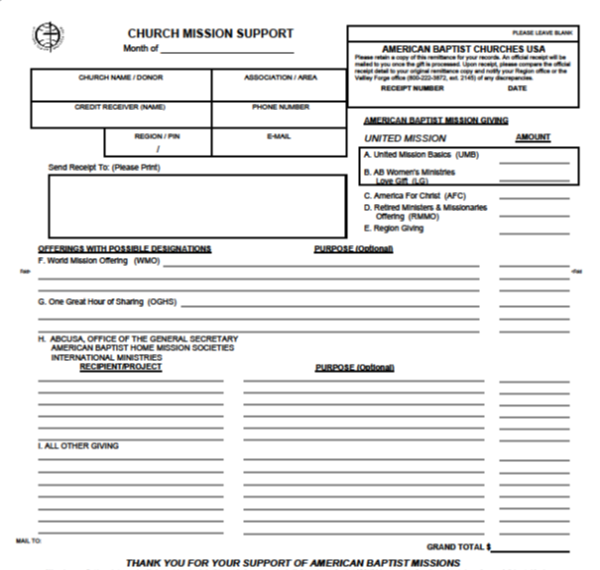 January 2016


                                           My Baptist Church                            My Area
 
                                          My Credit Receiver                      999-999-9999

                                                               REG     99999     MyArea@gmail.com


                                             My Baptist Church
                                             123 Main St
                                             My Town PA 99999
In fact, you may want to consider using a different colored pen/pencil when adding your detail.
1,000.00
  1,000.00
Missionary John Doe   	                   Salary support                                                               1,000.00
DOE13/TG
3,000.00
12
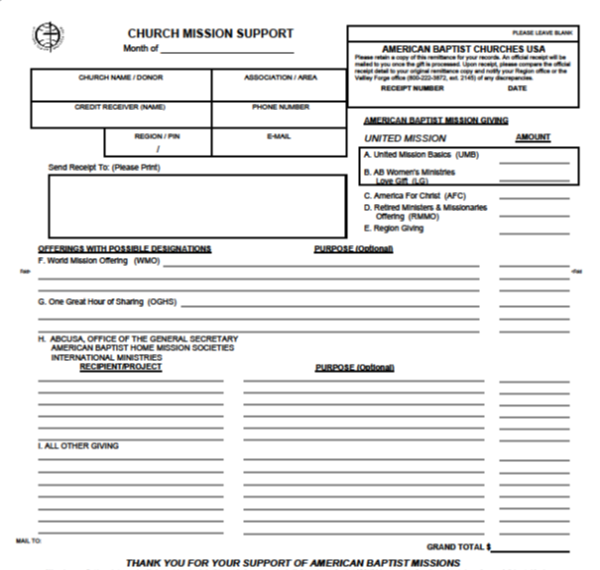 However, when the form is particularly crowded with detail and/or rather complicated, you might have some difficulty.
January 2016


                                           My Baptist Church                            My Area
 
                                          My Credit Receiver                      999-999-9999

                                                               REG     99999     MyArea@gmail.com


                                             My Baptist Church
                                             123 Main St
                                             My Town PA 99999
1,000.00

  1,000.00



  1,000.00
Hurricane Sandy                                                                                                 1,000.00
Missionary John Doe   	                       Salary support                                                                                 1,000.00
Missionary Susie Smith	                                                                                                                                 1,000.00
We want $300 to go for salary support, $250 for the Kids Are Special project and
the rest for the God Makes A Difference project.
Missionary John & Mary Jones	                      Salary support                                                                                1,000.00
Make sure $500 goes for camperships, $120
for their New Building Fund, $20 for their Bible Team Fund and the rest for the Kids Project or something like that.
ABC Baptist Camp For Teens	                                                                                                                             1,000.00
ABC Baptist Camp For Youngsters                   Roof repair                                                                                       1,000.00
9,000.00
13
It is for this reason that we have created a WORKSHEET for you. 

Using this new tool is completely optional; it is available should you need it.
Let’s See How It Works!
14
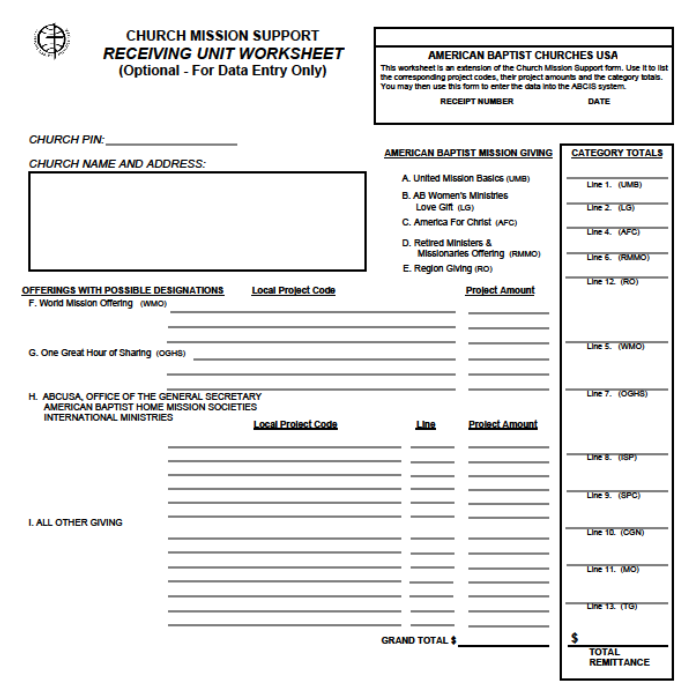 The first thing to notice is that the lines match up with the lines on the new Church Mission Support form.

Also, there are columns for the CODES, LINES and PROJECT AMOUNTS as well as totals for the CATEGORIES.
15
The lines match up...
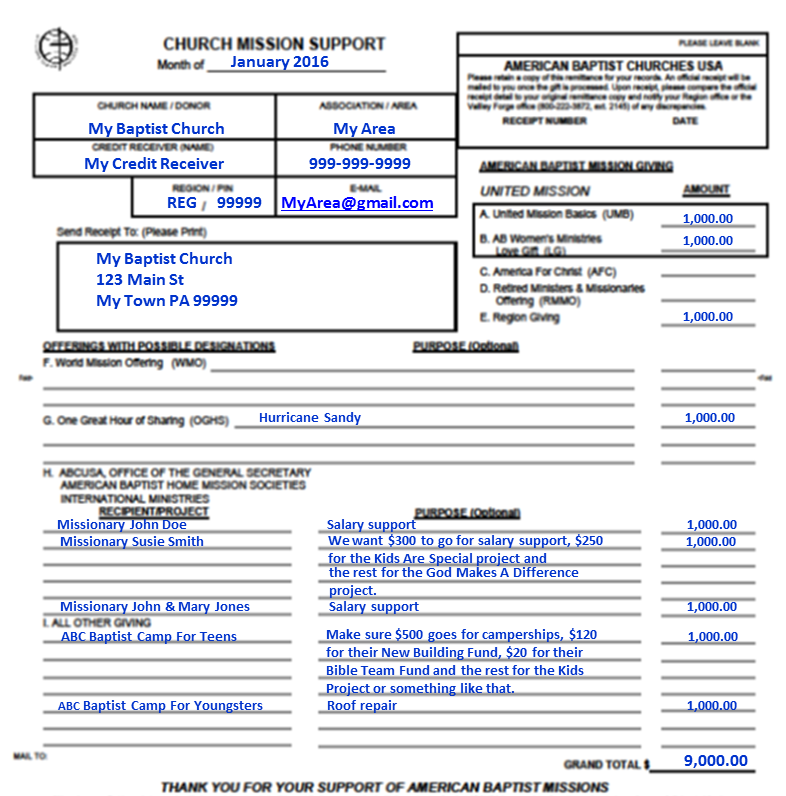 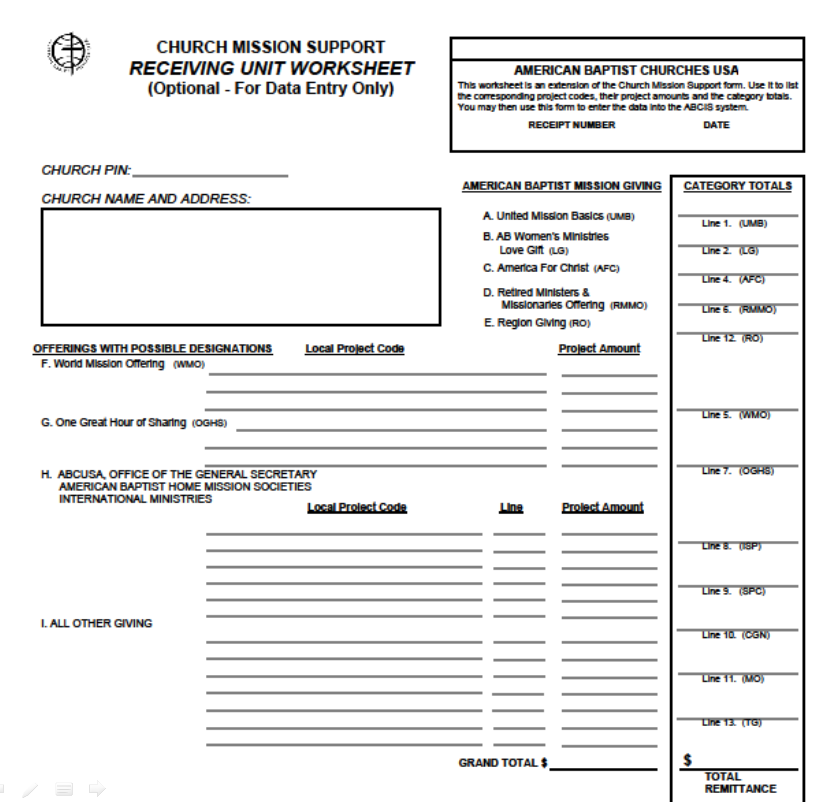 16
Let’s enter the CODES for Hurricane Sandy and John Doe…
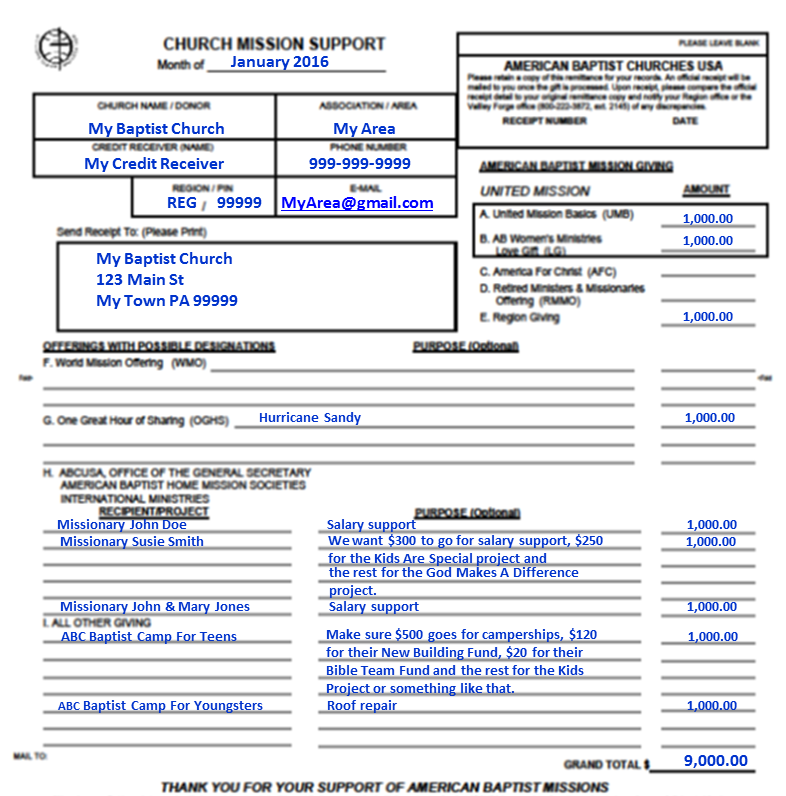 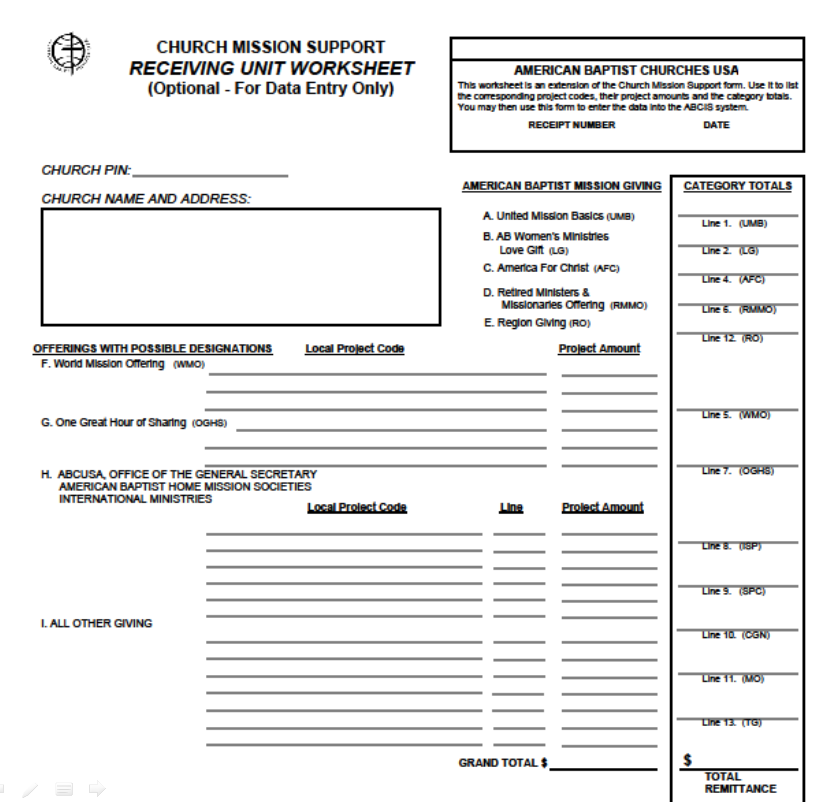 SANDY                                                              1,000.00

  


DOE13                                     TG                       1,000.00
17
Let’s enter the CODES for Susie Smith…
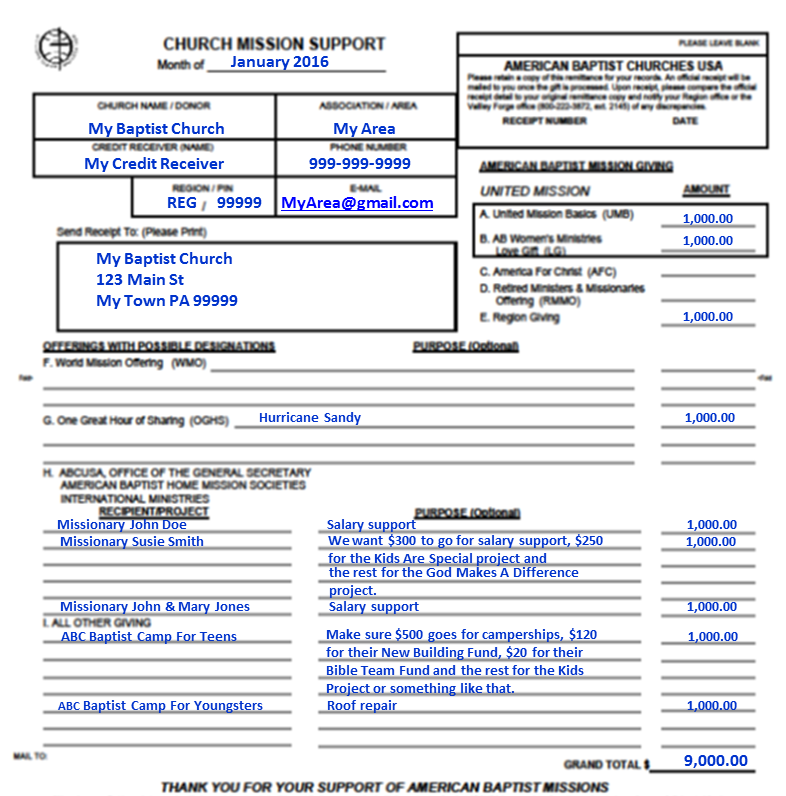 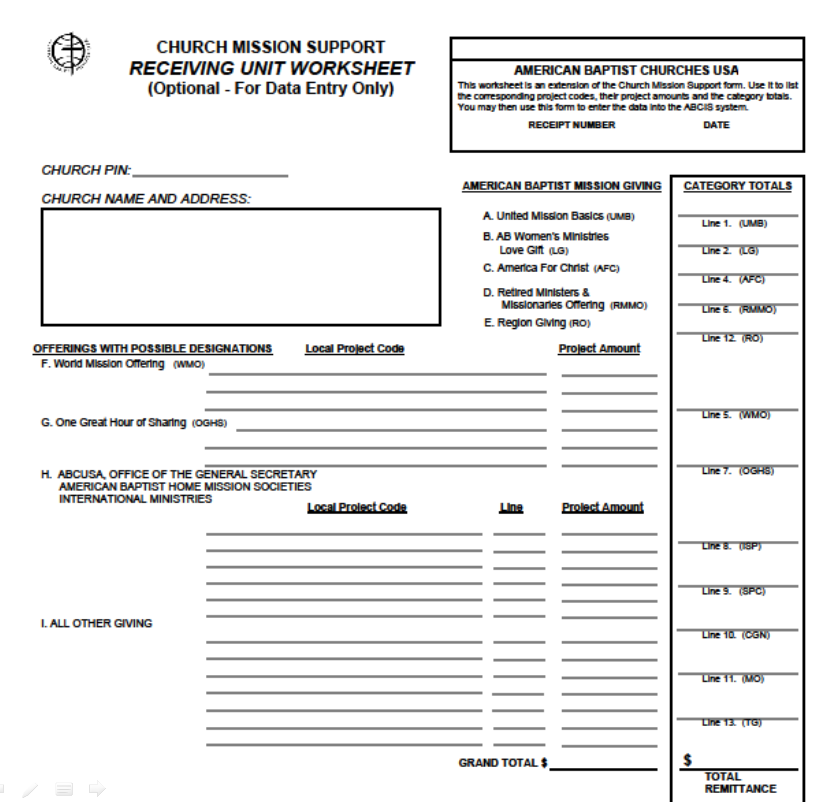 SANDY                                                              1,000.00

  


DOE13                                     TG                       1,000.00
SMITH13                                 TG                          300.00
KID                                            SPC                        250.00
GODDIFF 	         SPC                        450.00
18
Let’s enter the CODES for the John & Mary Jones…
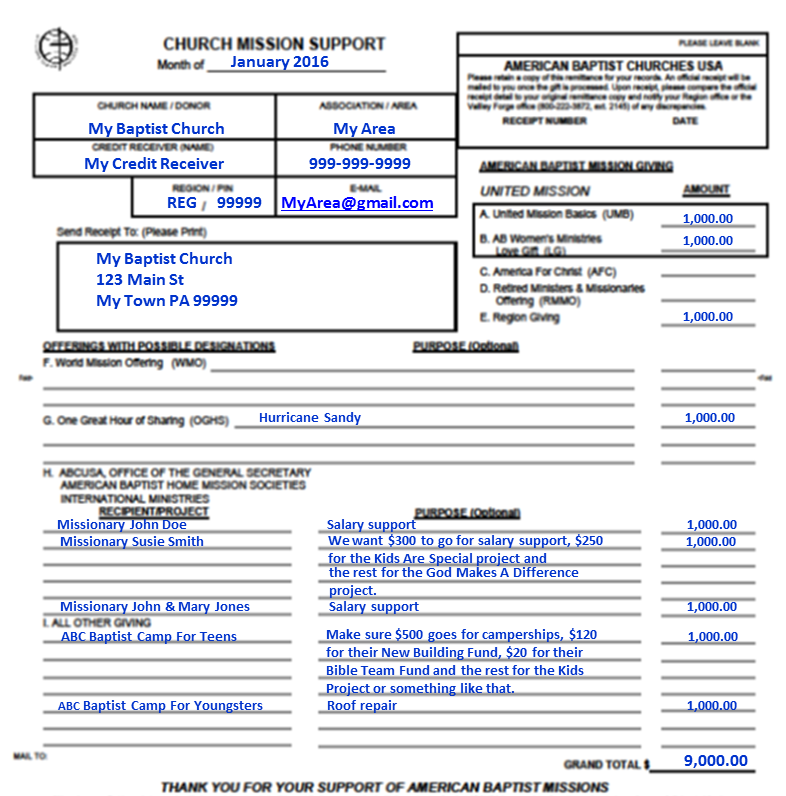 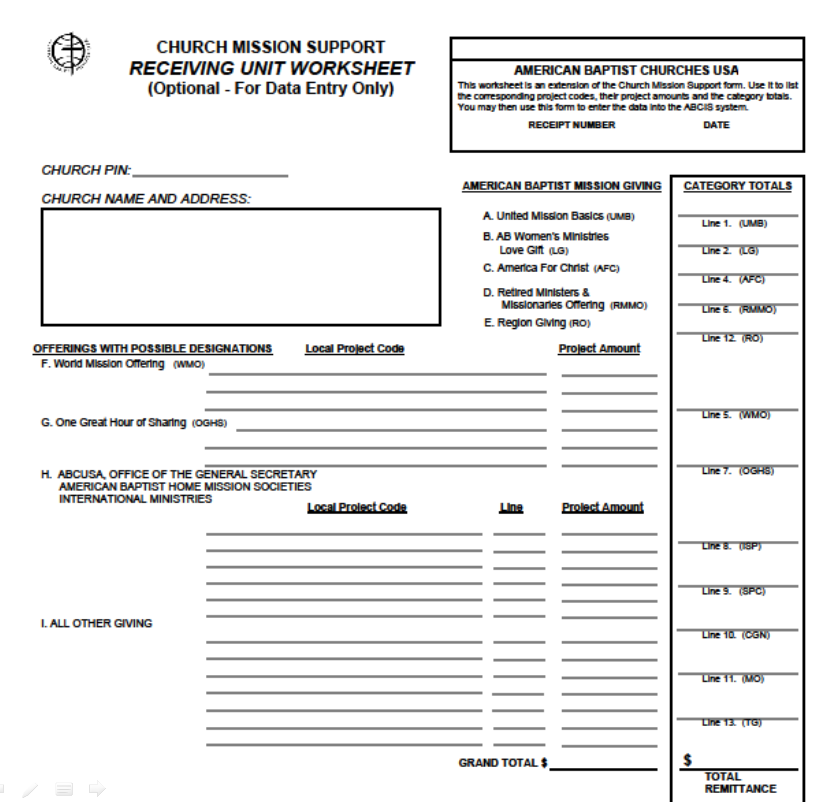 SANDY                                                              1,000.00

  


DOE13                                     TG                       1,000.00
SMITH13                                 TG                          300.00
KID                                            SPC                        250.00
GODDIFF 	         SPC                        450.00

JONES13                                  TG                       1,000.00
19
Let’s enter the CODES for the Camp for Teens…
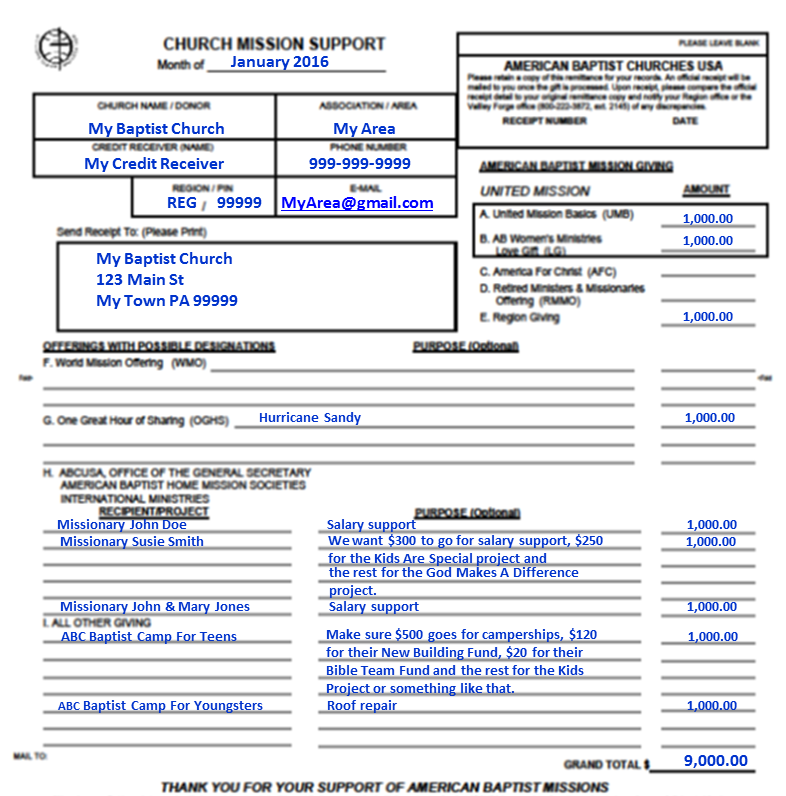 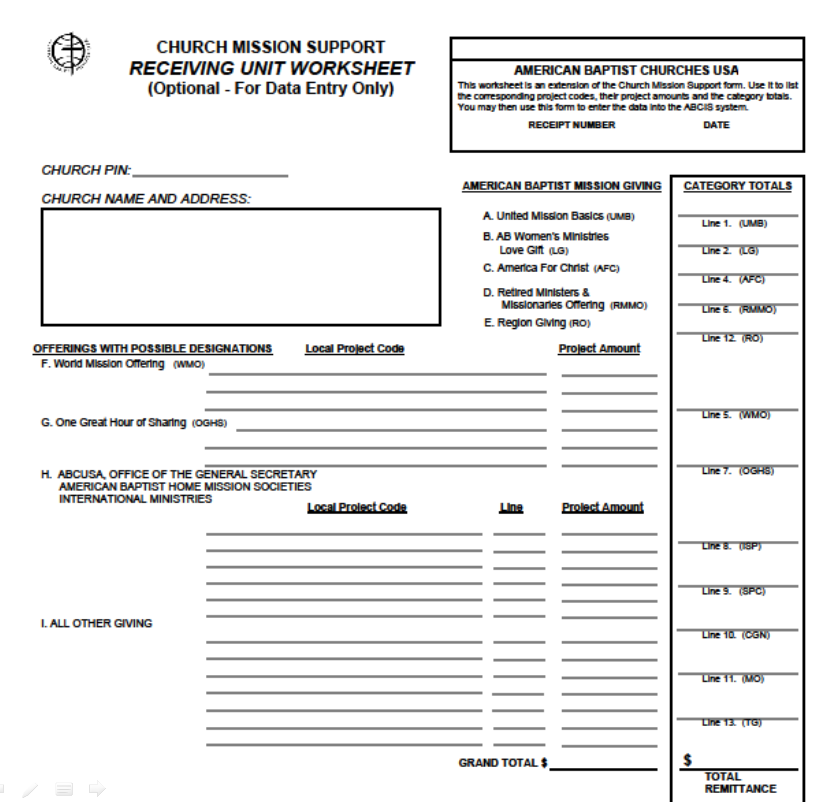 SANDY                                                              1,000.00

  


DOE13                                     TG                       1,000.00
SMITH13                                 TG                          300.00
KID                                            SPC                        250.00
GODDIFF 	         SPC                        450.00

JONES13                                  TG                      1,000.00
TEENSCAMP                           SPC                         500.00
TEENSBLDG                            CPG                         120.00
TEENSBIBLE                            SPC                            20.00
KIDS                                          SPC                         360.00
20
Let’s enter the CODES for the Camp for Youngsters…
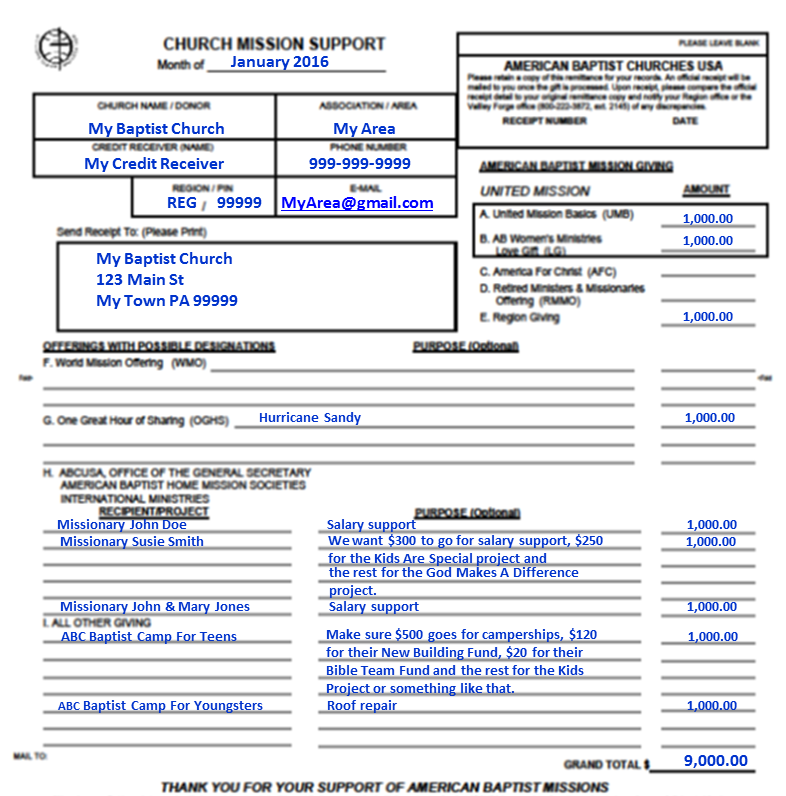 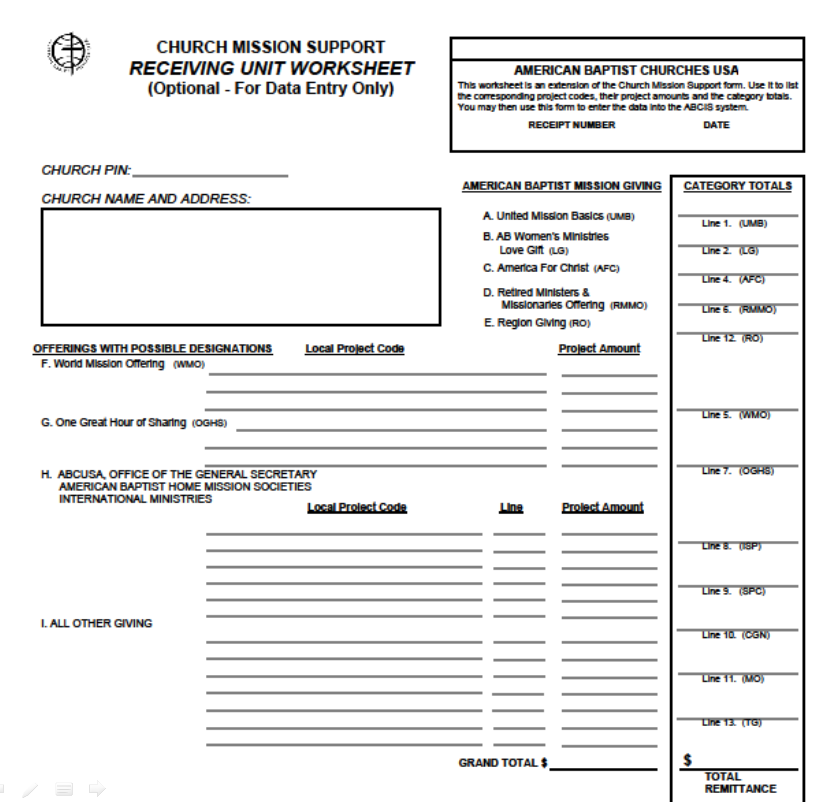 SANDY                                                              1,000.00

  


DOE13                                     TG                       1,000.00
SMITH13                                 TG                          300.00
KID                                            SPC                        250.00
GODDIFF 	         SPC                        450.00

JONES13                                  TG                      1,000.00
TEENSCAMP                           SPC                         500.00
TEENSBLDG                            CPG                         120.00
TEENSBIBLE                            SPC                            20.00
KIDS                                          SPC                         360.00
YOUNGSTERS                         SPC                      1,000.00
21
Let’s add up and enter the CATEGORY TOTALS…
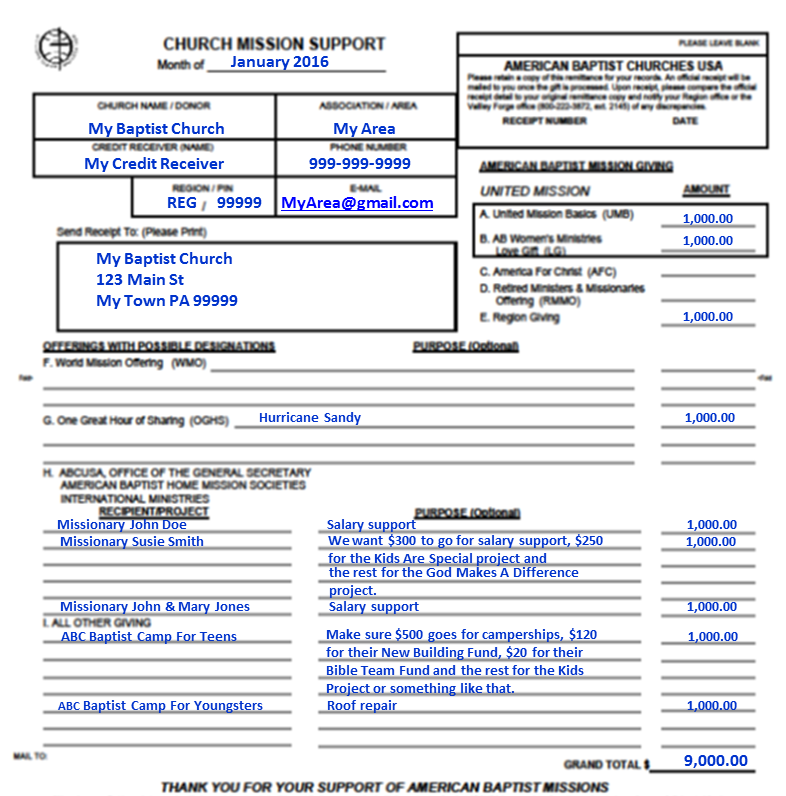 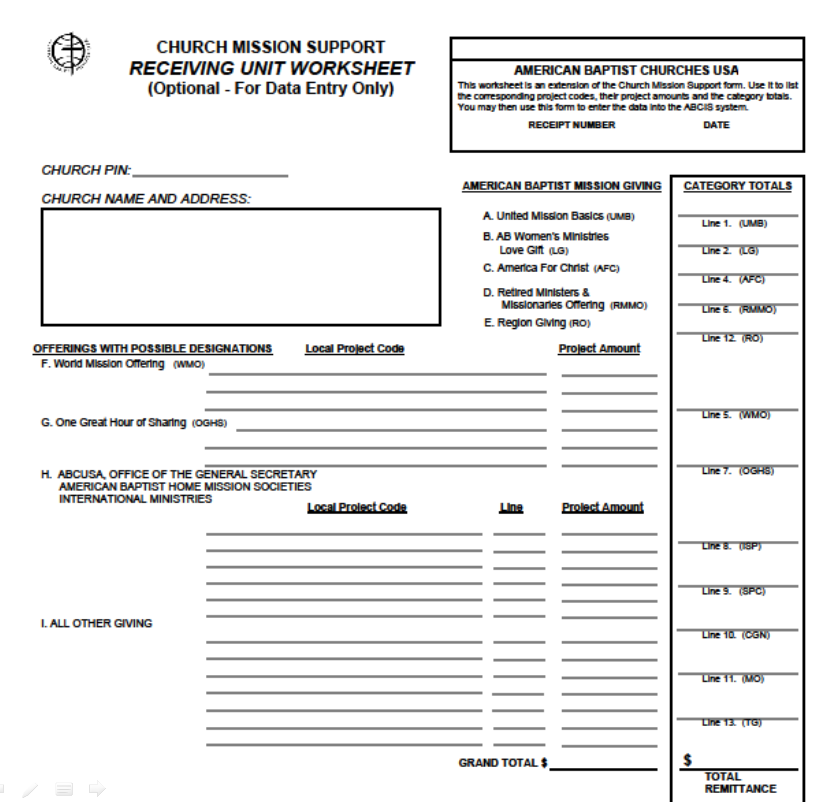 1,000.00

 1,000.00




1,000.00






1,000.00






2,580.00

   120.00




2,300.00


9,000.00
SANDY                                                              1,000.00

  


DOE13                                     TG                       1,000.00
SMITH13                                 TG                          300.00
KID                                            SPC                        250.00
GODDIFF 	         SPC                        450.00

JONES13                                  TG                      1,000.00
TEENSCAMP                           SPC                         500.00
TEENSBLDG                            CPG                         120.00
TEENSBIBLE                            SPC                            20.00
KIDS                                          SPC                         360.00
YOUNGSTERS                         SPC                      1,000.00
22
Now you are ready to enter the receipt detail into ABCIS!
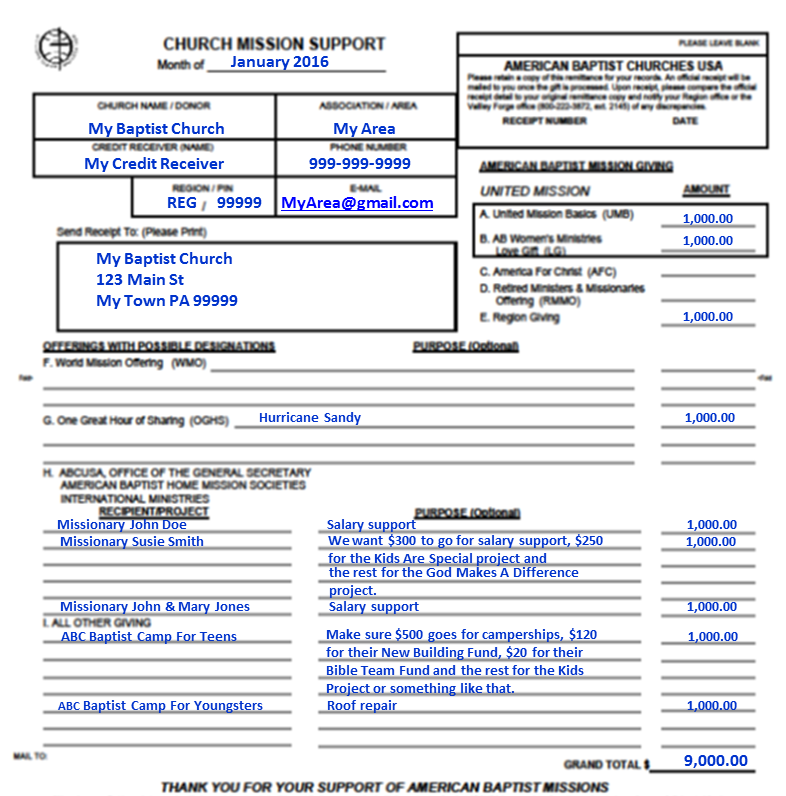 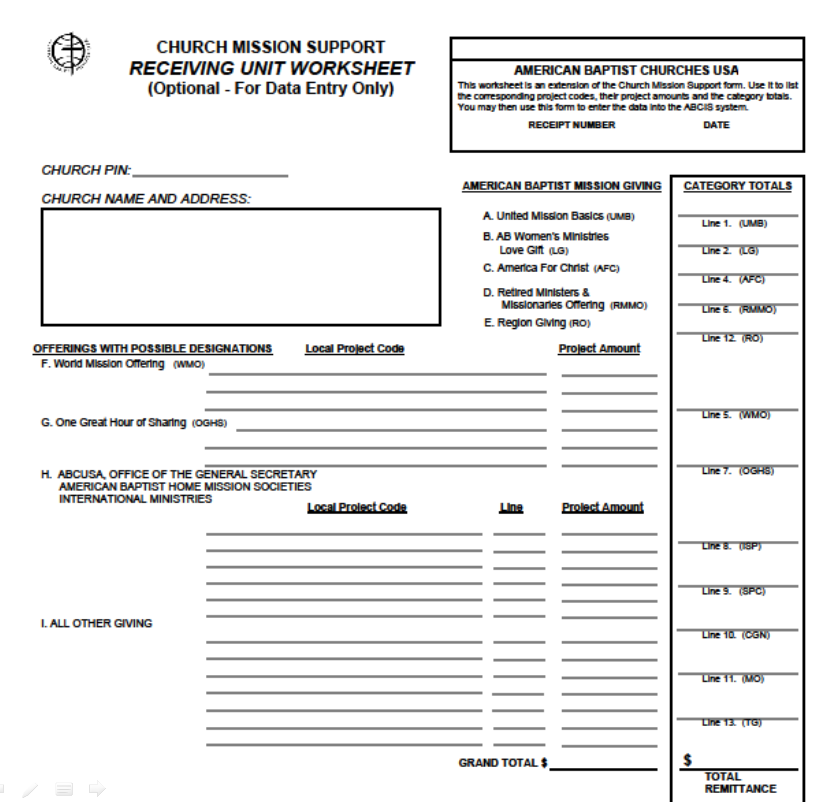 1,000.00

 1,000.00




1,000.00






1,000.00






2,580.00

   120.00




2,300.00


9,000.00
SANDY                                                              1,000.00

  


DOE13                                     TG                       1,000.00
SMITH13                                 TG                          300.00
KID                                            SPC                        250.00
GODDIFF 	         SPC                        450.00

JONES13                                  TG                      1,000.00
TEENSCAMP                           SPC                         500.00
TEENSBLDG                            CPG                         120.00
TEENSBIBLE                            SPC                            20.00
KIDS                                          SPC                         360.00
YOUNGSTERS                         SPC                      1,000.00
23
NEED ADDITIONAL HELP?
Contact ABCUSA at the Mission Center at Valley Forge:   
800-222-3872, Ext. 2145.
24